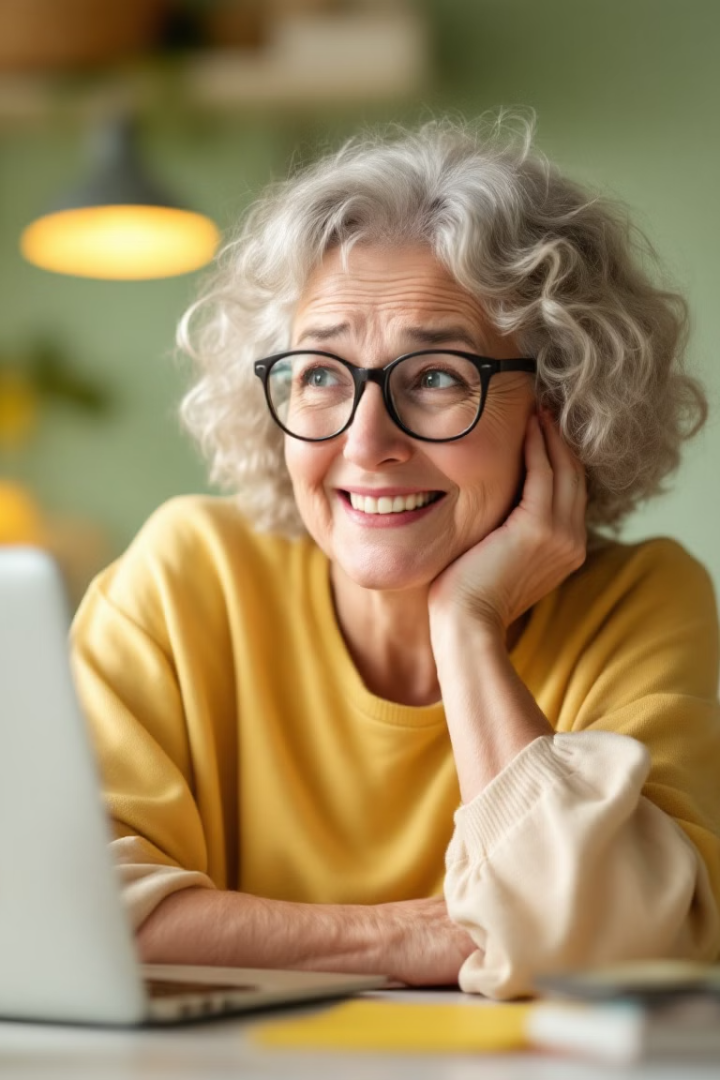 اهمیت ارتباط برنامه نویسان با رسانه ها
مادربزرگ من هر وقت اینترنت قطع میشه، با یه لبخند میگه :
 "فکر کنم برنامه نویس ها یه کاری کردن"
سفر من: از خبرنگاری به ساخت پل
من یه روزنامه نگار فناوری بودم و همیشه از دنیای برنامه نویسی جذابیت می‌دیدم. حالا سعی می‌کنم پل ارتباطی بین این دو دنیای جذاب باشم.
خبرنگاری
برنامه نویسی
علاقه به کشف حقایق و داستان سرایی
علاقه به حل مسئله و ساختن چیزهای جدید
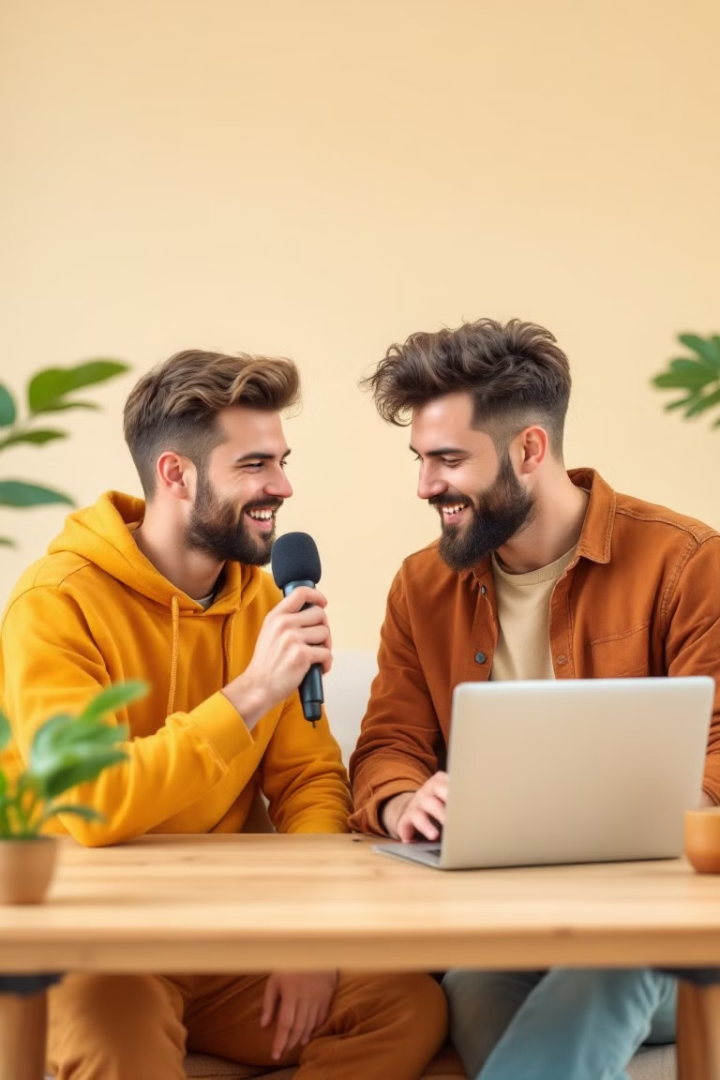 چالش های مصاحبه با برنامه نویسان
برنامه نویسان اغلب در دنیای خود غرق میشن و زبان آنها گاه برای دیگران قابل فهم نیست. این مسئله میتونه ارتباط با رسانه ها رو سخت کنه.
استفاده از اصطلاحات فنی
درون گرایی
2
1
نگرانی از سوء تفاهم
3
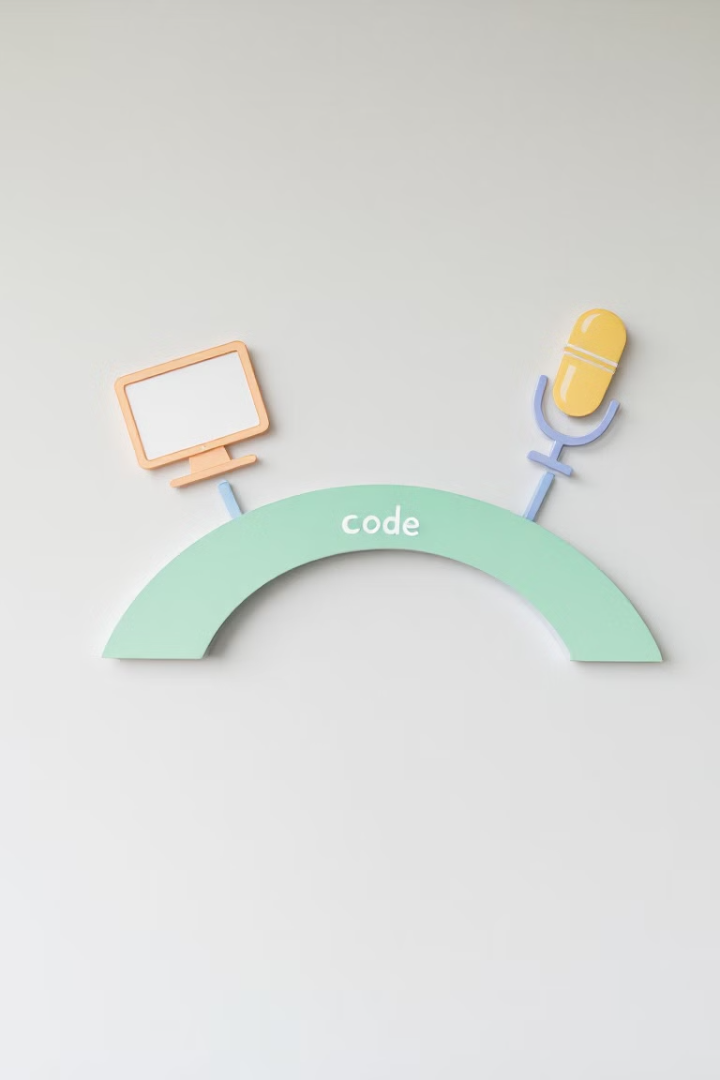 ما چه چیزی رو داریم باهم ارائه می‌کنیم؟
ما به شما کمک می‌کنیم تا با دنیای رسانه آشنا بشید و ارتباط موثرتری با آنها برقرار کنید.
درک متقابل
فهمیدیم که برنامه نویسان و رسانه‌ها چه ویژگی‌های مشترکی دارند.
ساخت پل ارتباطی
ما راهی برای ارتباط بهتر بین این دو گروه پیدا کردیم.
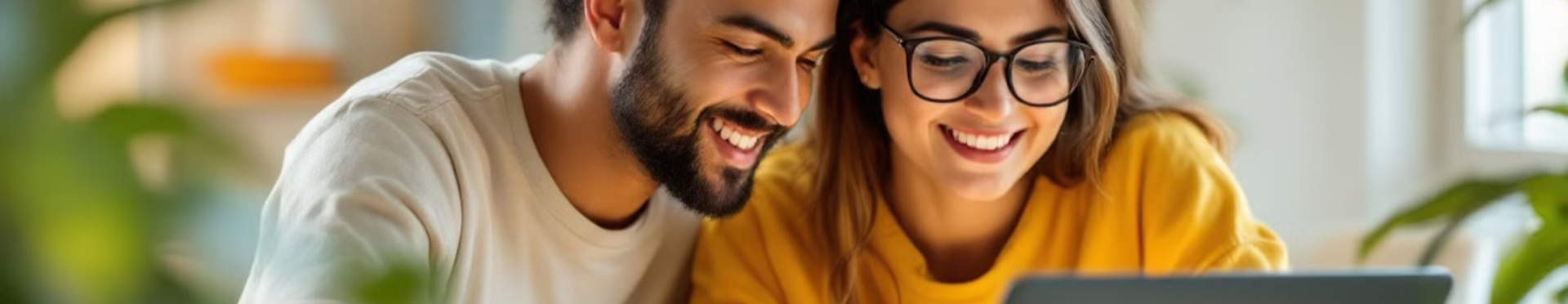 حالت دیباگ : یافتن نقاط مشترک در کارمان
حالت دیباگ، پیدا کردن اشکال در کد، چیزیه که برنامه نویسان و خبرنگاران باهاش آشنایی کامل دارند.
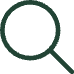 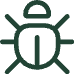 خبرنگاران به دنبال اشکال در اطلاعات میگردن.
برنامه نویسان به دنبال اشکال در کد میگردن.
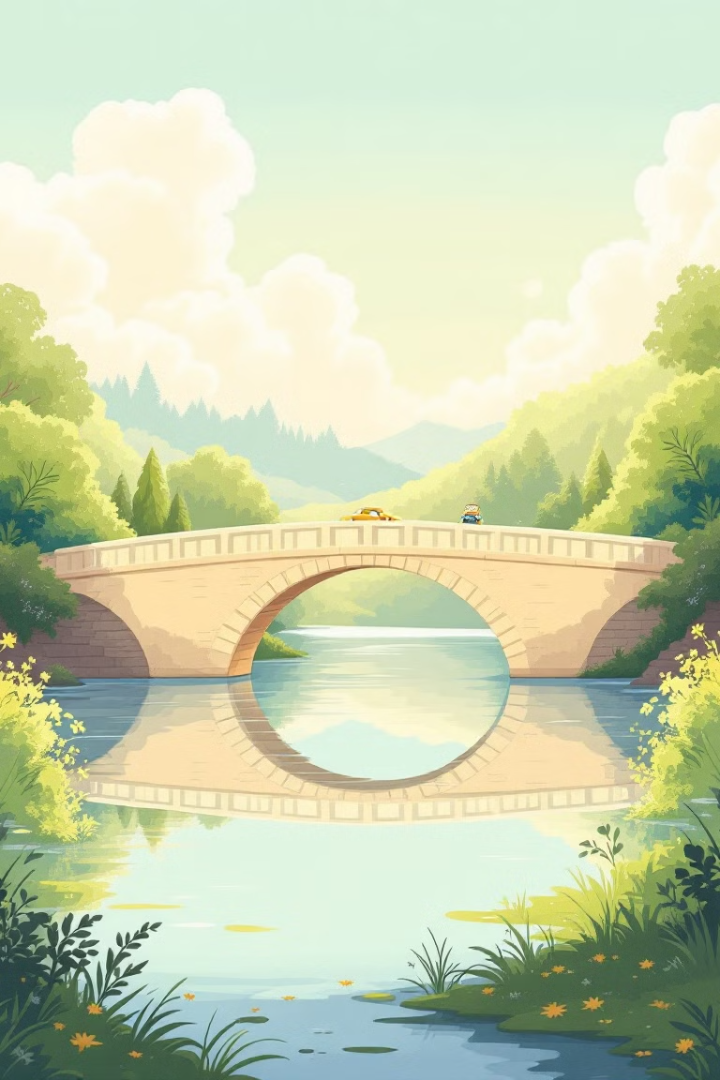 ماموریت مهم ما
هدف ما ساختن پلی بین دنیای برنامه نویسی و رسانه‌ها است.
برنامه نویسان
1
رسانه ها
2
پل ارتباطی
3
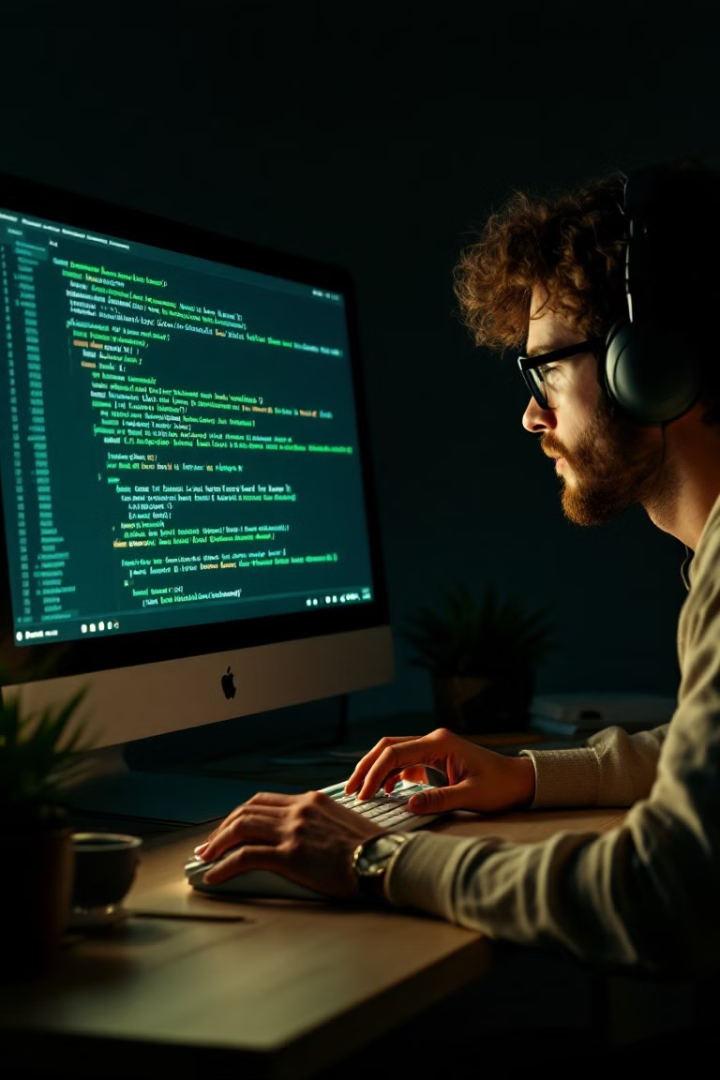 پروژه بعدی:  رسانه هم یک پروژه است
ارتباط با رسانه مثل ساختن یک پروژه است.  باید مراحل مختلف اون رو با دقت طی کنید.
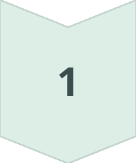 هدف پروژه
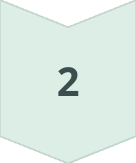 برنامه ریزی
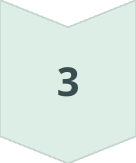 اجرا
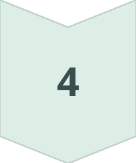 ارزیابی
برگردیم به مادر بزرگ
حالا مامان بزرگ من با افتخار میگه: "  فکر کنم برنامه نویس ها یه کاری کردن. اینترنت درست شده! "
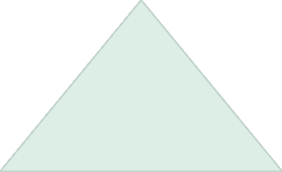 ارتباط موثر
1
موفقیت برنامه نویسان در دنیای واقعی
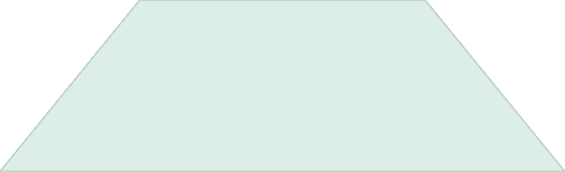 درک متقابل
2
فهمیدیم که برنامه نویسان و رسانه‌ها چه ویژگی‌های مشترکی دارند.
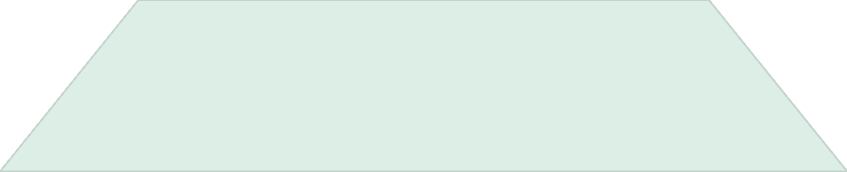 ساختن پل ارتباطی
3
راهی برای ارتباط بهتر بین این دو گروه پیدا کردیم.
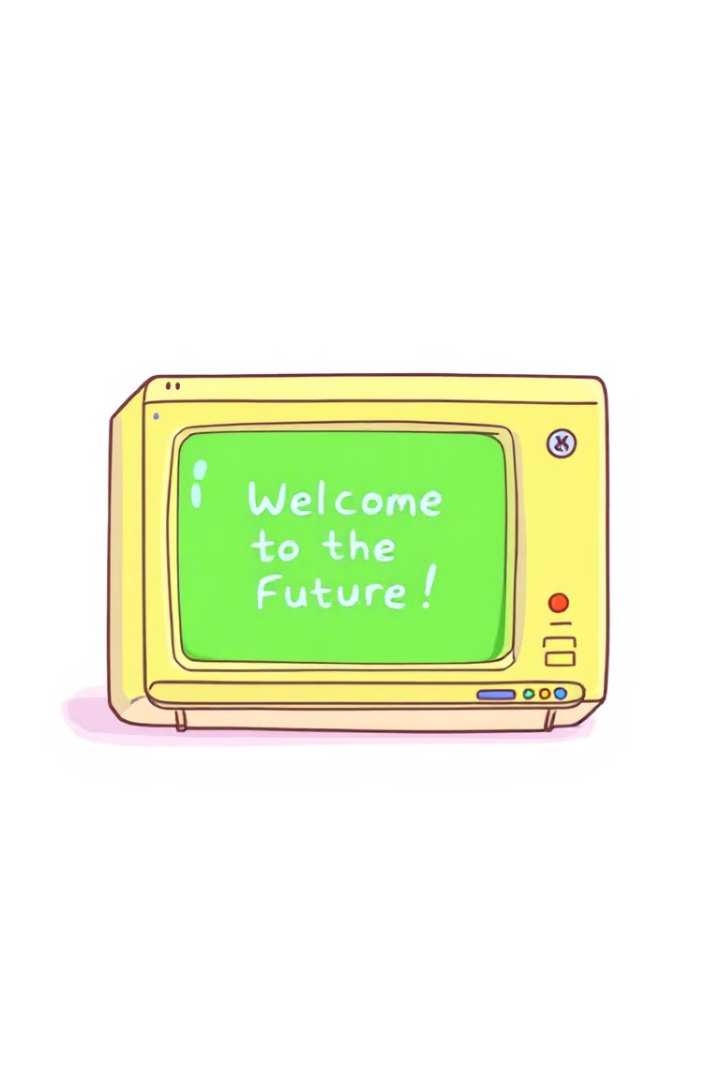 ممنون که گوش دادید